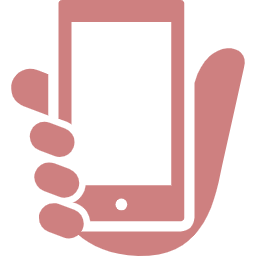 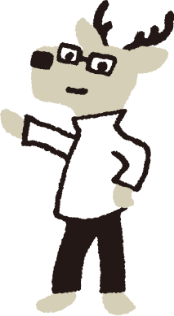 Dポート
ご存知ですか・・・！？